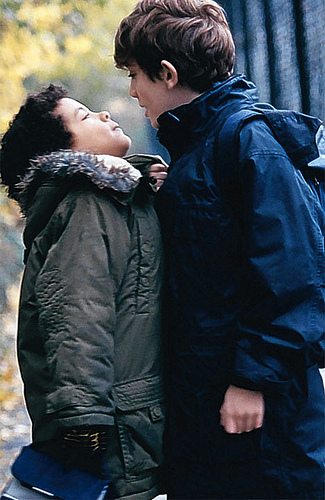 Spiritual Bullies
“the scribes and the Pharisees began to assail  Him vehemently”
                               (Luke 11:53)
[Speaker Notes: Most of us, at one time or another, have been confronted by a bully. (school playground, the work place).
Jesus was familiar with spiritual bullies. Jesus was often challenged by the scribes and the Pharisees 
(Luke 11:53-54), “And as He said these things to them, the scribes and the Pharisees began to assail Him vehemently, and to cross- examine Him about many things, 54 lying in wait for Him, and seeking to catch Him in something He might say, that they might accuse Him.”
They did not listen to learn; they listened in order to quarrel and accuse (John 8:43-45 READ). 
Those spiritual leaders were neither spiritual nor leaders in what was good. 
They were bullies leading a band of religious thugs, twisting what Jesus said into what they wanted to make him say so they could destroy him. 
They found false witnesses to come forward and say, “This fellow said, ‘I am able to destroy the temple of God and to build it in three days” (Matt. 26:61). 
That was enough for the bullies; they wouldn’t be bothered with accuracy, context and fairness (but then, bullies never are). 
        
(based on article, Spiritual Bullies by Joe R. Price (The Spirit’s Sword, Volume X, Number 20 March 04, 2007)]
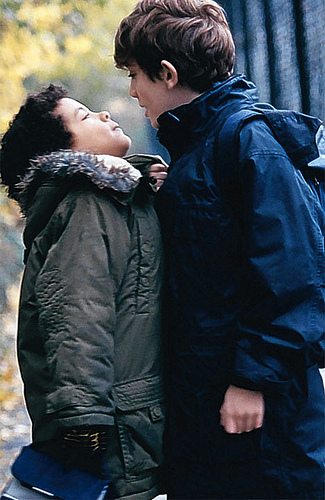 Bullies in the Church?
“Beware of dogs, beware of evil workers, beware of the mutilation!”
                        (Philippians 3:2)
[Speaker Notes: Some brethren are spiritual bullies, prodding and baiting fellow Christians to join them in their foolishness – or suffer the consequences.
Yes, there are bullies in the church. 
With intimidation, misrepresentation and political maneuvering, these agents of evil hinder the advance of the gospel and harm unsuspecting souls. 
By “smooth words and flattering speech” they “deceive the hearts of the simple” (Rom. 16:18). 
Paul had seen spiritual bullies, cautioning, “Beware of dogs, beware of evil workers, beware of the mutilation!” (Phil. 3:2)

When brethren disagree over truth we must all “endeavor to keep the unity of the Spirit in the bond of peace” (Eph. 4:3). 
Yes, we must contend for the faith (Jude 3). 
When we abandon the honorable treatment of each other in the process, we become spiritual bullies.]
Return good for evil            (Romans 12:17-18)
How to Respond to Spiritual Bullies
Proverbs 26:4-5
[Speaker Notes: A balance must be struck when dealing with bullies. 
That balance is noted in Proverbs 26:4-5 
Proverbs 26:4-5, “Do not answer a fool according to his folly,Lest you also be like him. 5 Answer a fool according to his folly,Lest he be wise in his own eyes.”
We must contend for the faith (Jude 3), yet not “strive about words to no profit, to the ruin of the hearers” (2 Tim. 2:14-15). 
We must “shun profane and idle babblings” while also “holding fast the pattern of sound words” (2 Tim. 2:16; 1:13). 
What should we do when spiritual bullies pick a fight?
Return good for evil.
Romans 12:17-18,  “Repay no one evil for evil. Have regard for good things in the sight of all men. 18 If it is possible, as much as depends on you, live peaceably with all men.” (Rom. 12:17-18). 
Otherwise, the resulting spiritual cannibalism will be severe 
Galatians 5:14-15, “For all the law is fulfilled in one word, even in this: "You shall love your neighbor as yourself." 15 But if you bite and devour one another, beware lest you be consumed by one another!”]
Return good for evil            (Romans 12:17-18)
Turn away wrath           (Proverbs 15:1-2)
How to Respond to Spiritual Bullies
Proverbs 26:4-5
[Speaker Notes: Turn away wrath.

Proverbs 15:1-2,  “A soft answer turns away wrath, but a harsh word stirs up anger. The tongue of the wise uses knowledge rightly, but the mouth of fools pours forth foolishness”
Measure your words and be wise.]
Return good for evil            (Romans 12:17-18)
Turn away wrath           (Proverbs 15:1-2)
Do not cast your pearls before swine (Matthew 7:6)
How to Respond to Spiritual Bullies
Proverbs 26:4-5
[Speaker Notes: Do not cast your pearls before swine 
(Matthew 7:6), “Do not give what is holy to the dogs; nor cast your pearls before swine, lest they trample them under their feet, and turn and tear you in pieces.”
A time comes when we must refuse to engage the bully’s derision. 
Being ready to give answer “to everyone who asks you” does not compel us to engage every question and false accusation made against the truth (1 Pet. 3:15). 
Remember, Jesus was silent before Herod when being vigorously questioned and vehemently accused (Lk. 23:9-10). 
Sometimes it is best to be silent.]
Return good for evil            (Romans 12:17-18)
Turn away wrath           (Proverbs 15:1-2)
Do not cast your pearls before swine (Matthew 7:6)
Do not let malice grown in your heart (Ephesians 4:31-32)
How to Respond to Spiritual Bullies
Proverbs 26:4-5
[Speaker Notes: Do not let malice grow in your heart.

(Ephesians 4:31-32), “Let all bitterness, wrath, anger, clamor, and evil speaking be put away from you, with all malice. And be kind to one another, tenderhearted, forgiving one another, just as God in Christ forgave you”]
Return good for evil            (Romans 12:17-18)
Turn away wrath           (Proverbs 15:1-2)
Do not cast your pearls before swine (Matthew 7:6)
Do not let malice grown in your heart (Ephesians 4:31-32)
Patiently Endure                          (1 Peter 2:19-20)
How to Respond to Spiritual Bullies
Proverbs 26:4-5
[Speaker Notes: Patiently endure.

1 Peter 2:19-20,  “For this is commendable, if because of conscience toward God one endures grief, suffering wrongfully. For what credit is it if, when you are beaten for your faults, you take it patiently? But when you do good and suffer, if you take it patiently, this is commendable before God.”]
Conclusion
“Scoffers set a city aflame, but wise men turn away wrath. If a wise man contends with a foolish man, whether the fool rages or laughs, there is no peace.”

(Proverbs 29:8-9)
[Speaker Notes: These masters at spreading “evil suspicions” do not consent to “wholesome words, even the words of Jesus Christ; “From such withdraw yourself” (1 Tim. 6:3-5). 

Text on Slide (Proverbs 29:8-9)
Exercise discernment
The foolish may seek to bully you into responding, engaging them on their terms
They say, if you refuse to respond, you have no conviction, no courage (i.e. – they bully)

Stand for truth, but against those who claim “truth” as a pretense to hate and division]